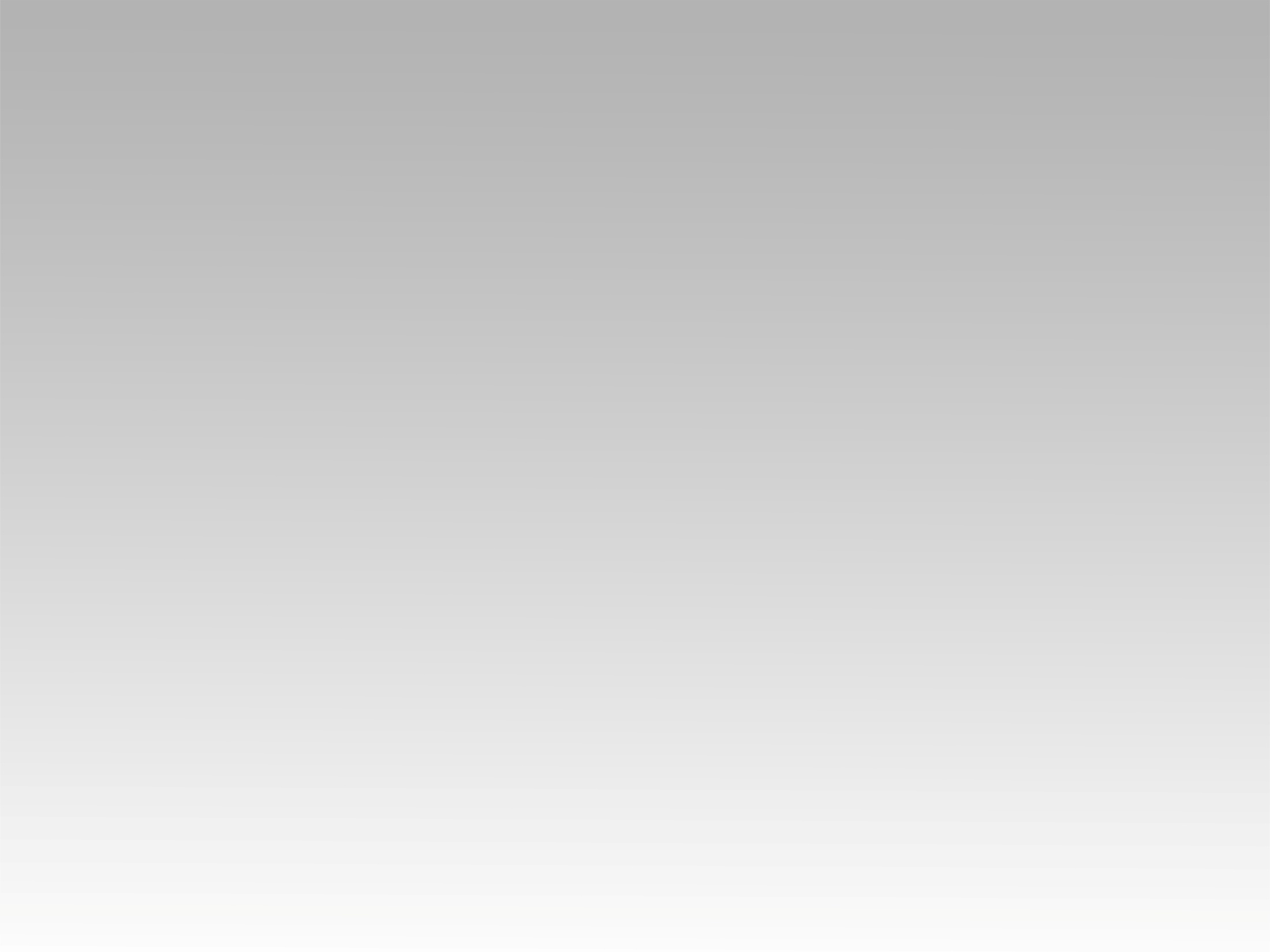 تـرنيــمة

اسمك هو العالي
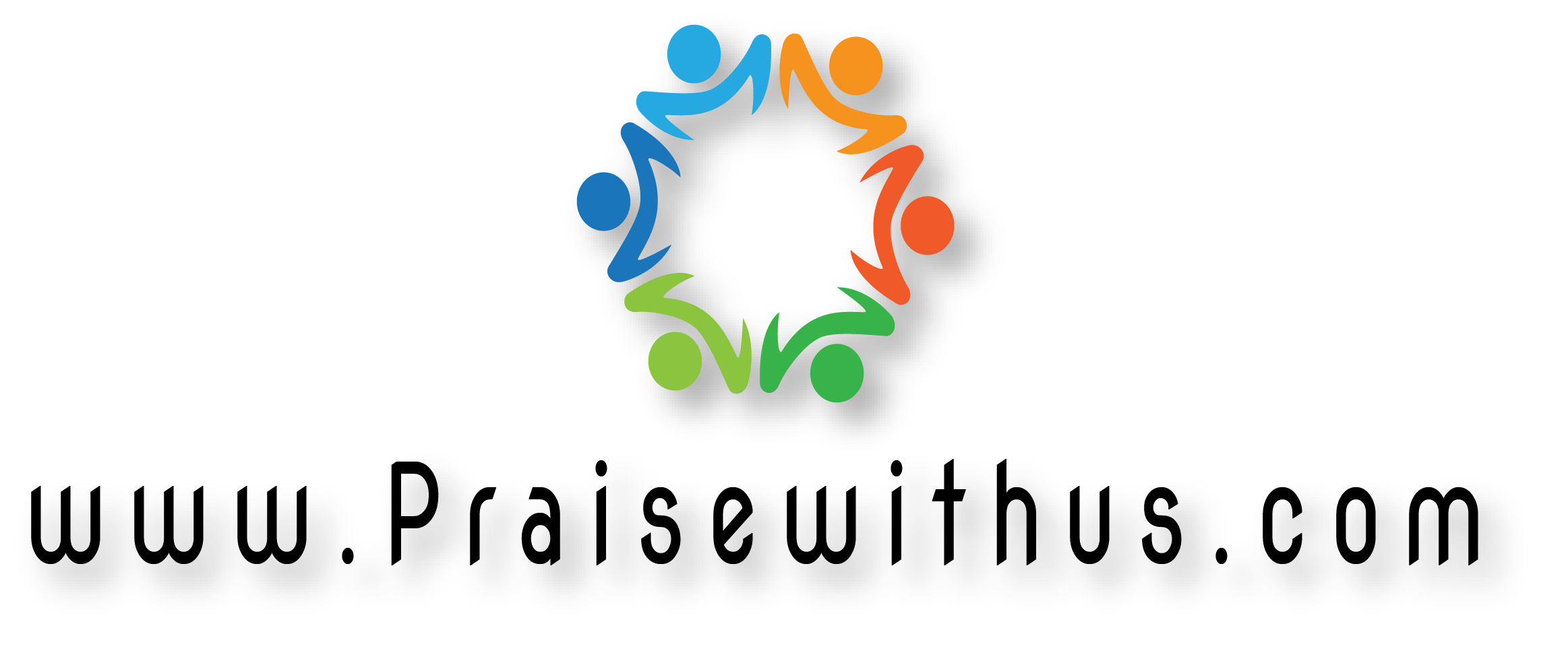 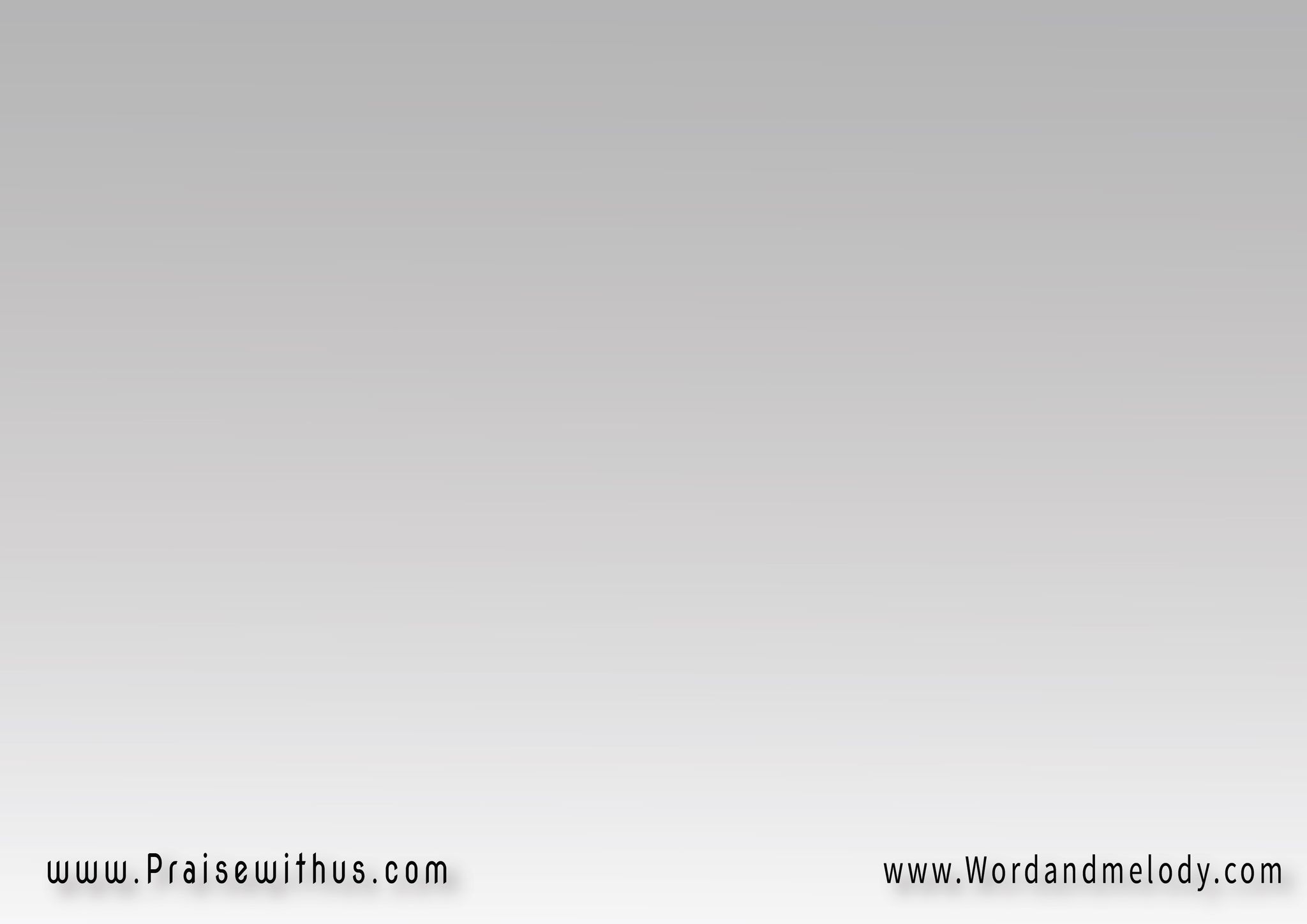 (فوق العالي عالي  اسمك ربي الغالي) 3
اسمك هو العالي أعلى من كل الناساسمك كله معاني معناها الخلاص
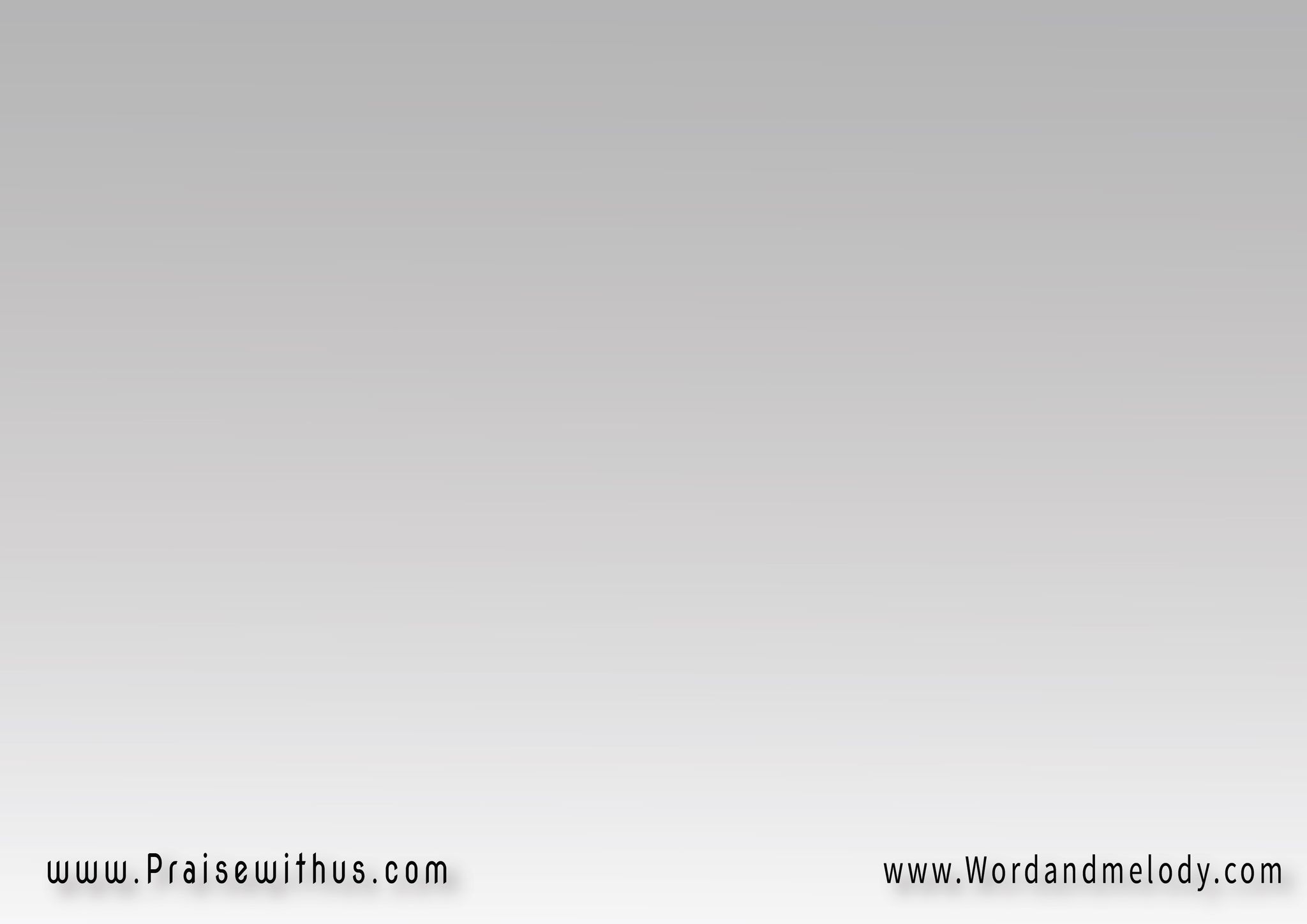 دا باسمك تعلا أغانيناوسحابك ييجي يغطينا دا إلهنا حي في وسطينارب القوة والسلطان
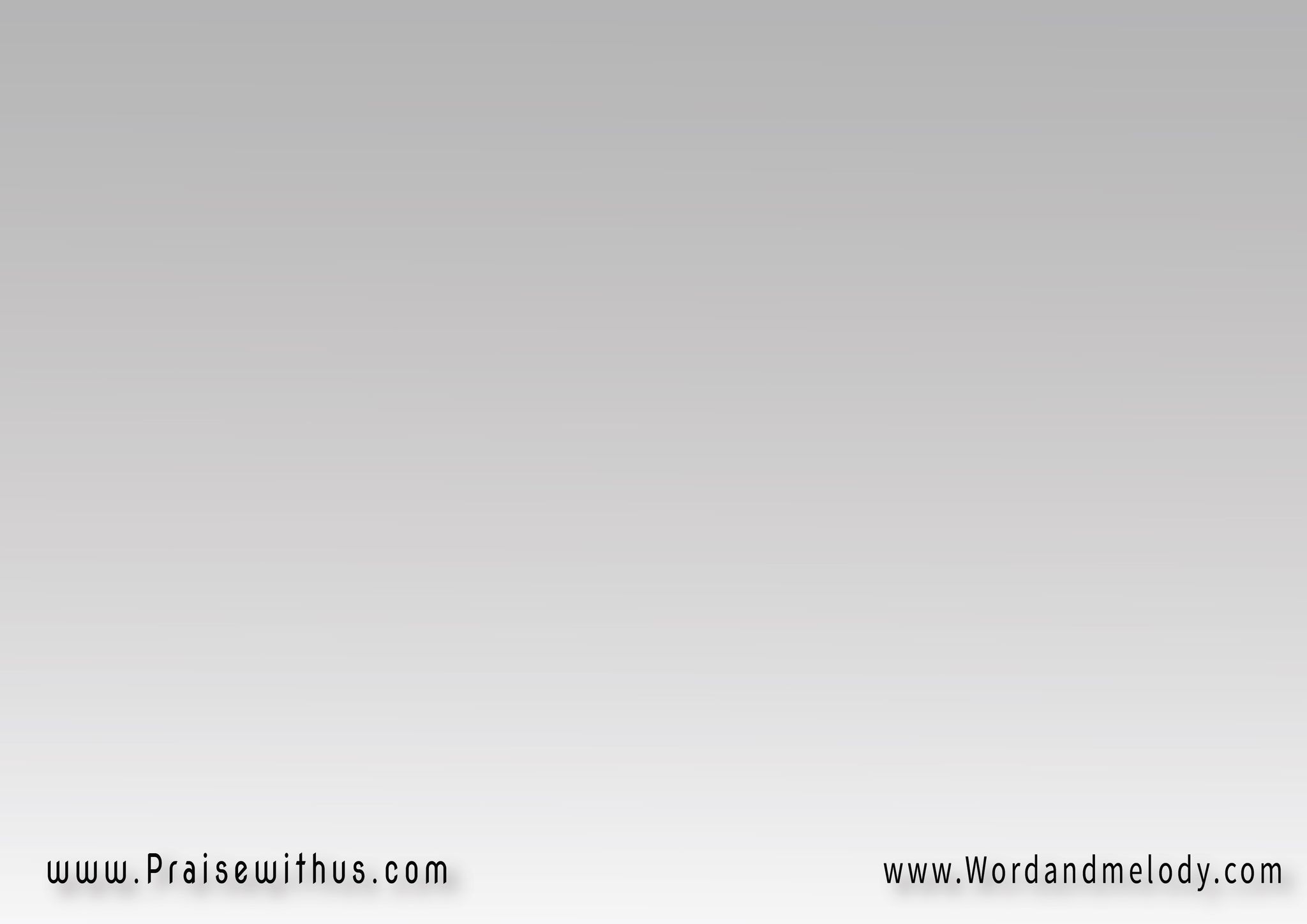 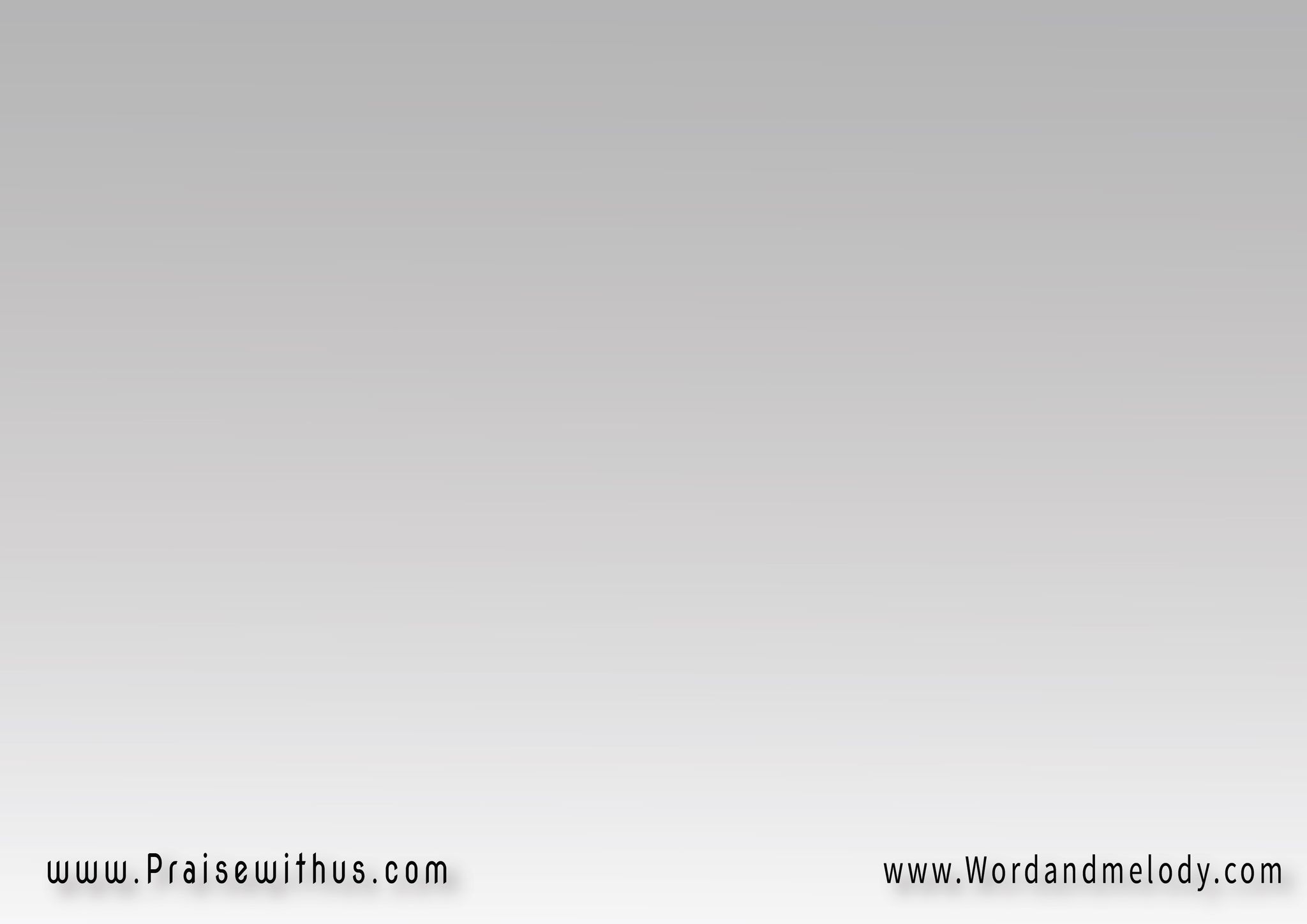 (فوق العالي عالي  اسمك ربي الغالي) 3
اسمك هو عجيب مشير ورئيس السلاماسمك يعني رب قدير تسجد له الأكوان
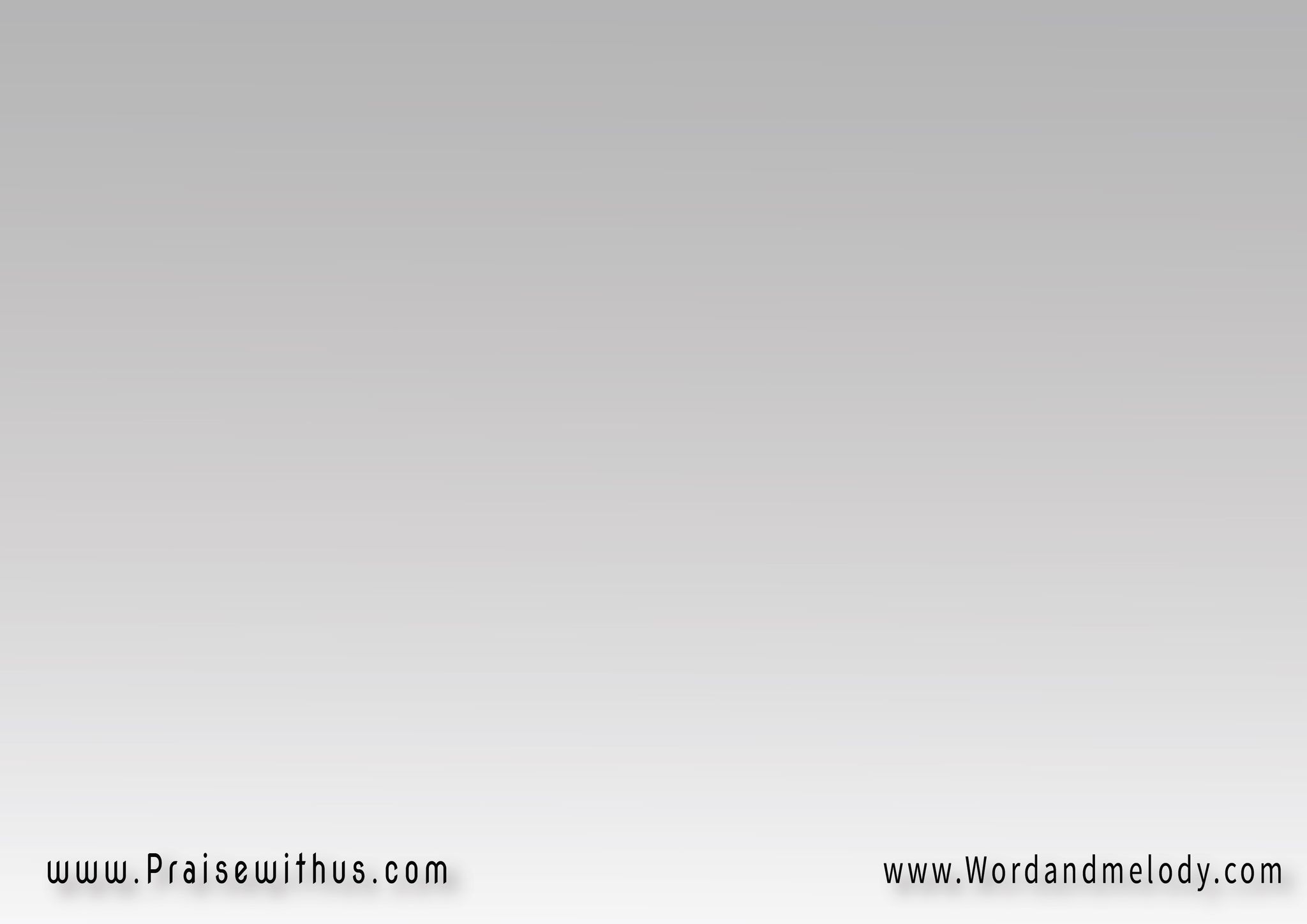 مين زيك رب بجبروتسحق الحية وداس الموت2قدامك تسجد اعدائكتحت صليبك يا ابن الله
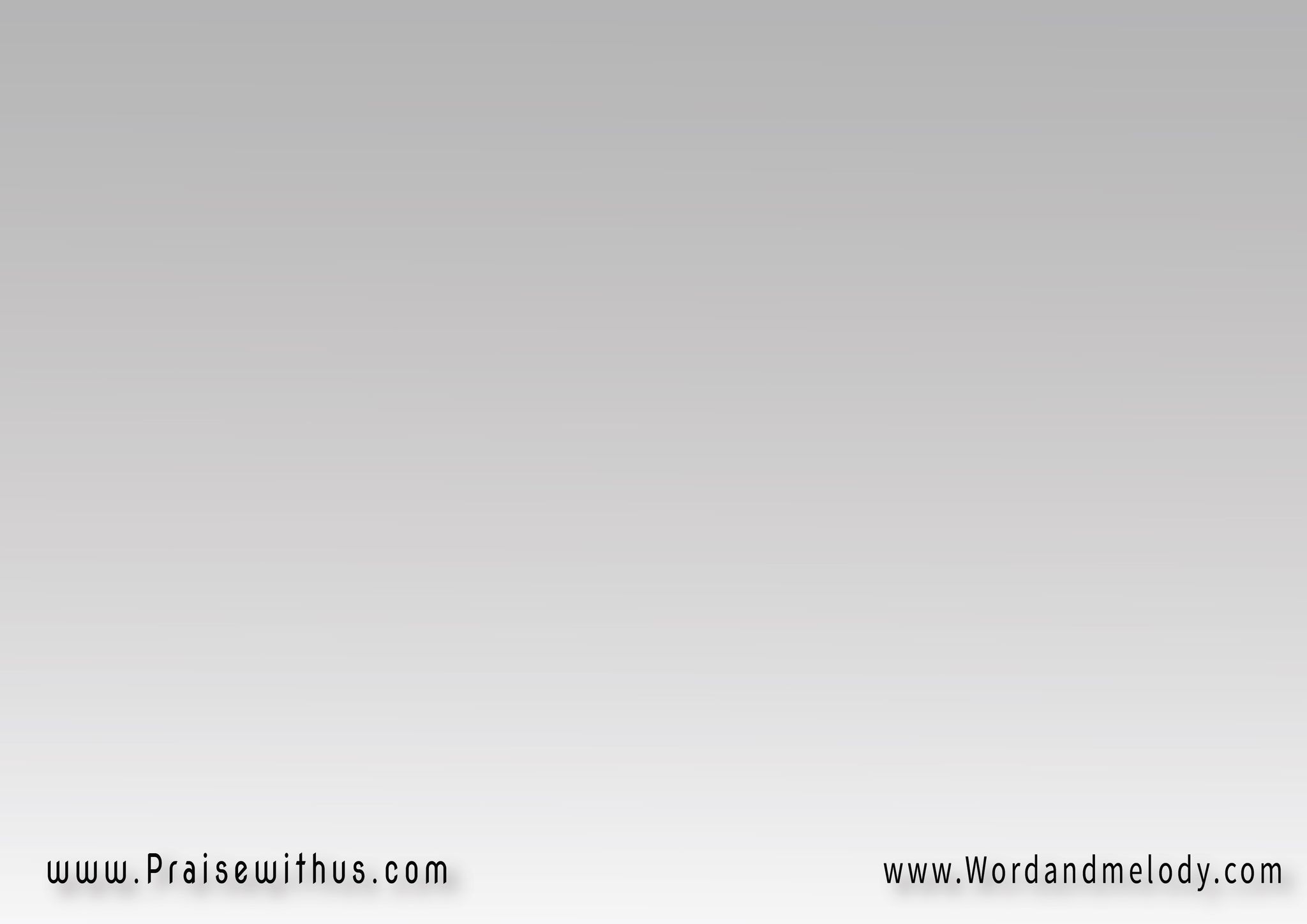 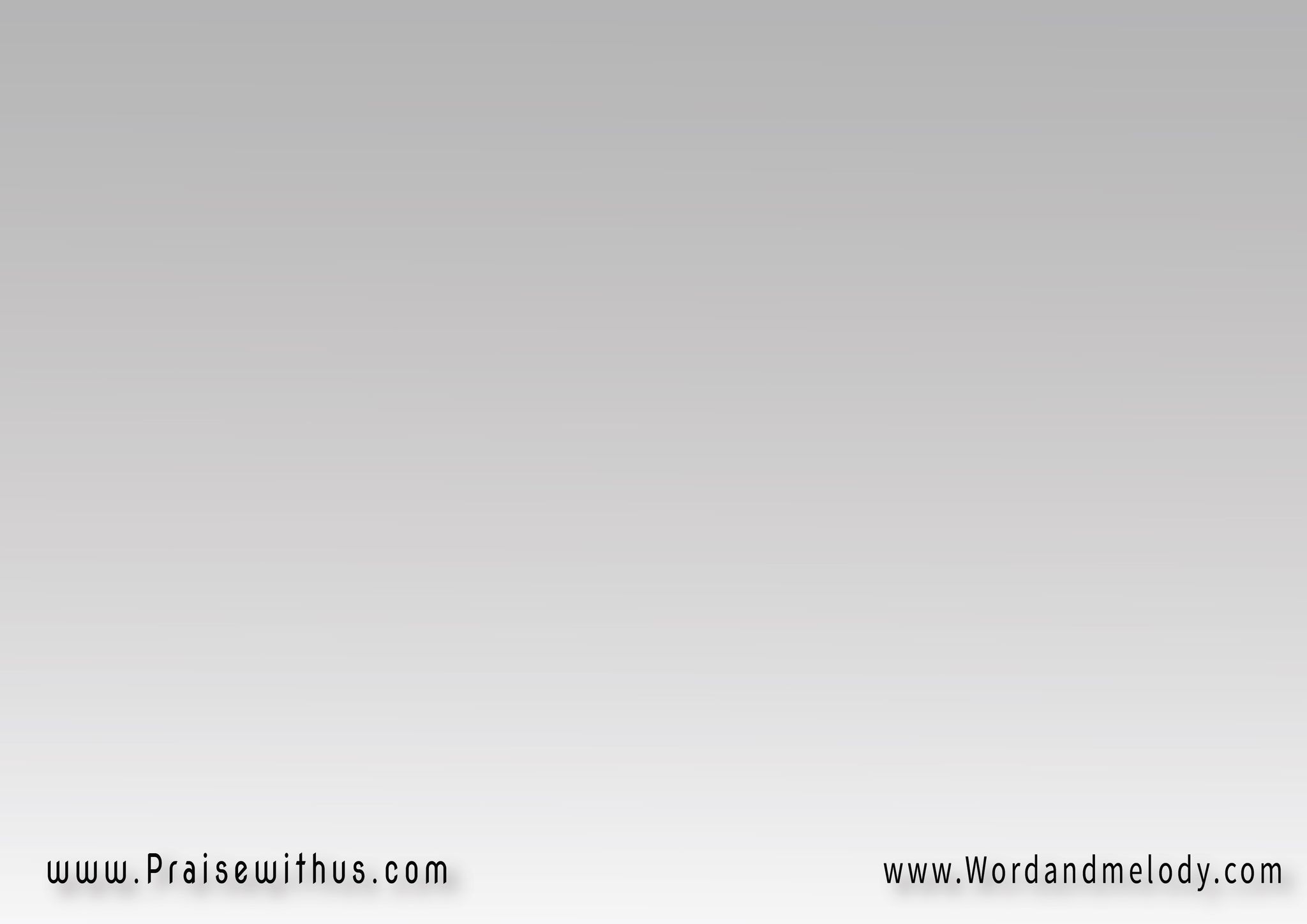 (فوق العالي عالي  اسمك ربي الغالي) 3
اسمك هو رفا كله محبة واحساساسمك يعني الشافيتشعر بآلام الناس
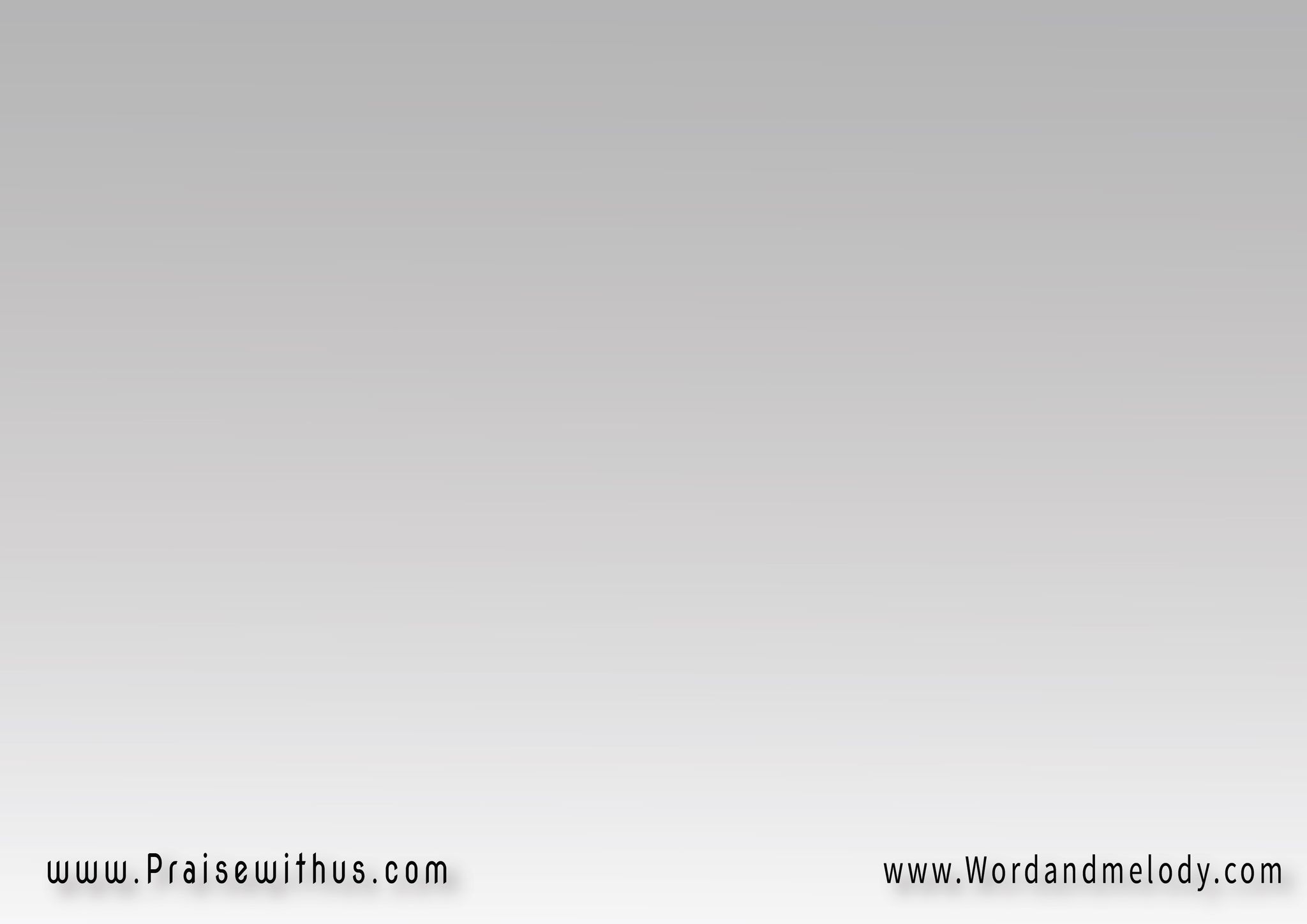 دا بلمسة تشفي أسقامناقدامك تهرب أوجاعنا واللعنة تتحول بركةمد إيدك يا ابن الله
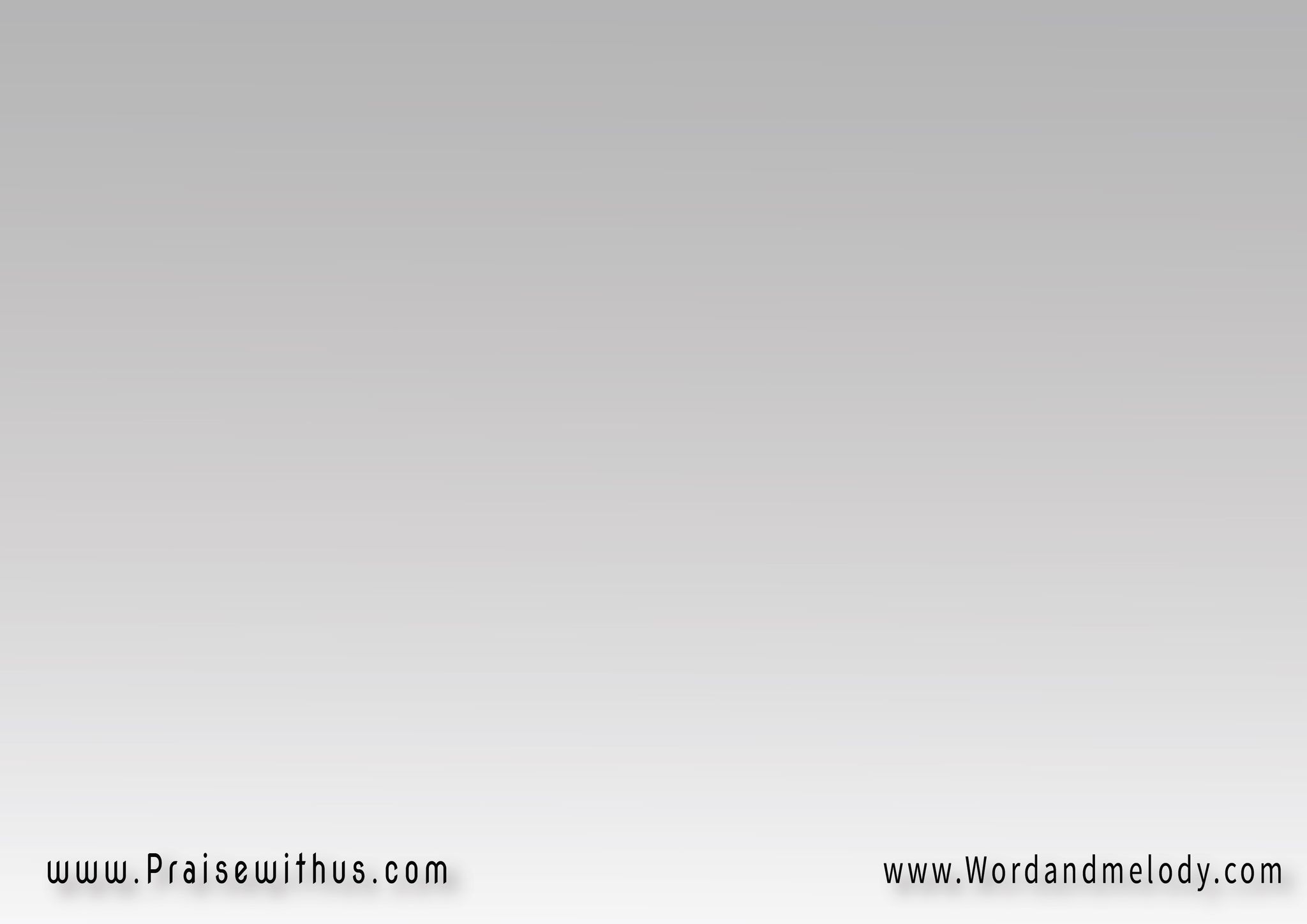 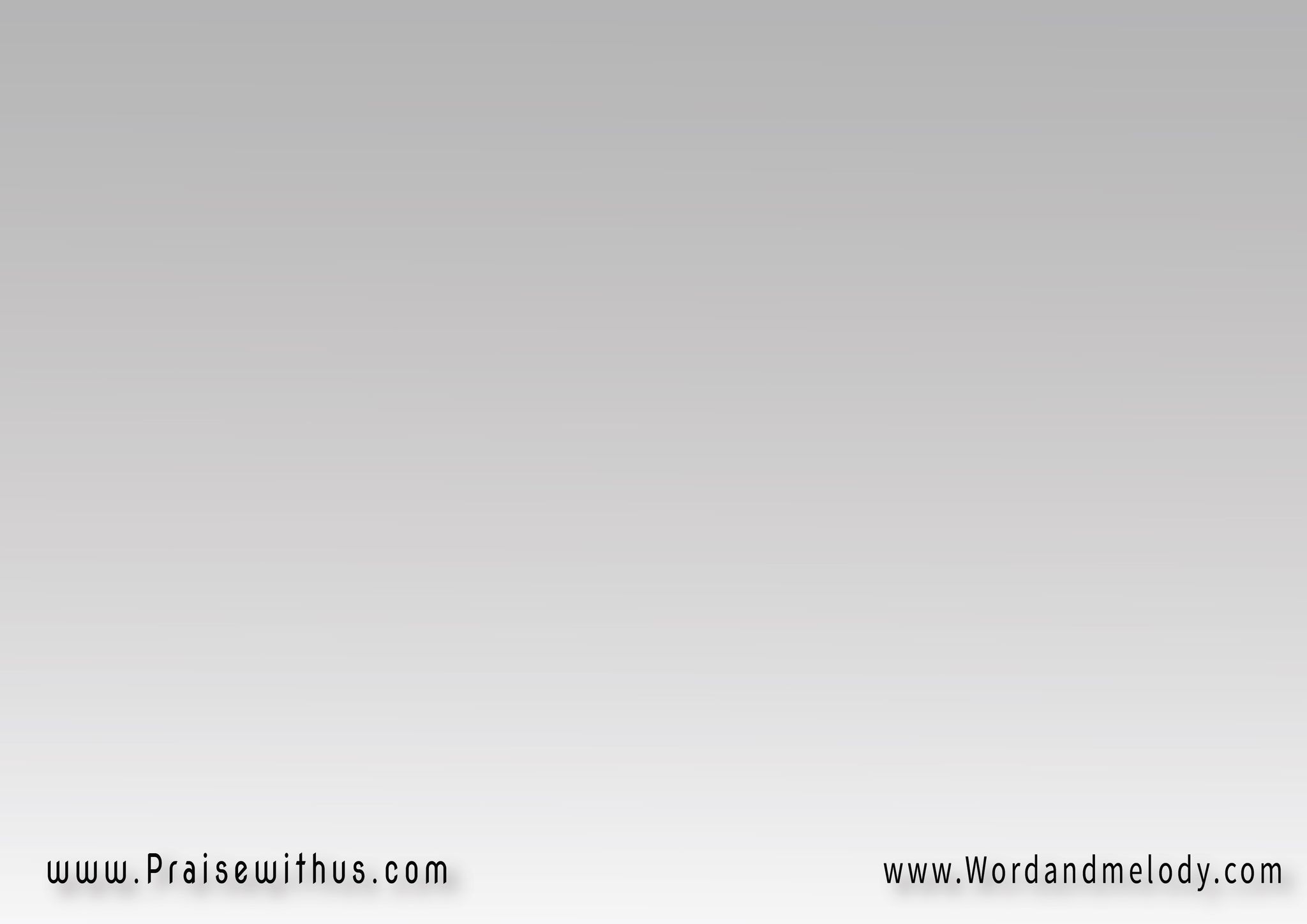 (فوق العالي عالي  اسمك ربي الغالي) 3
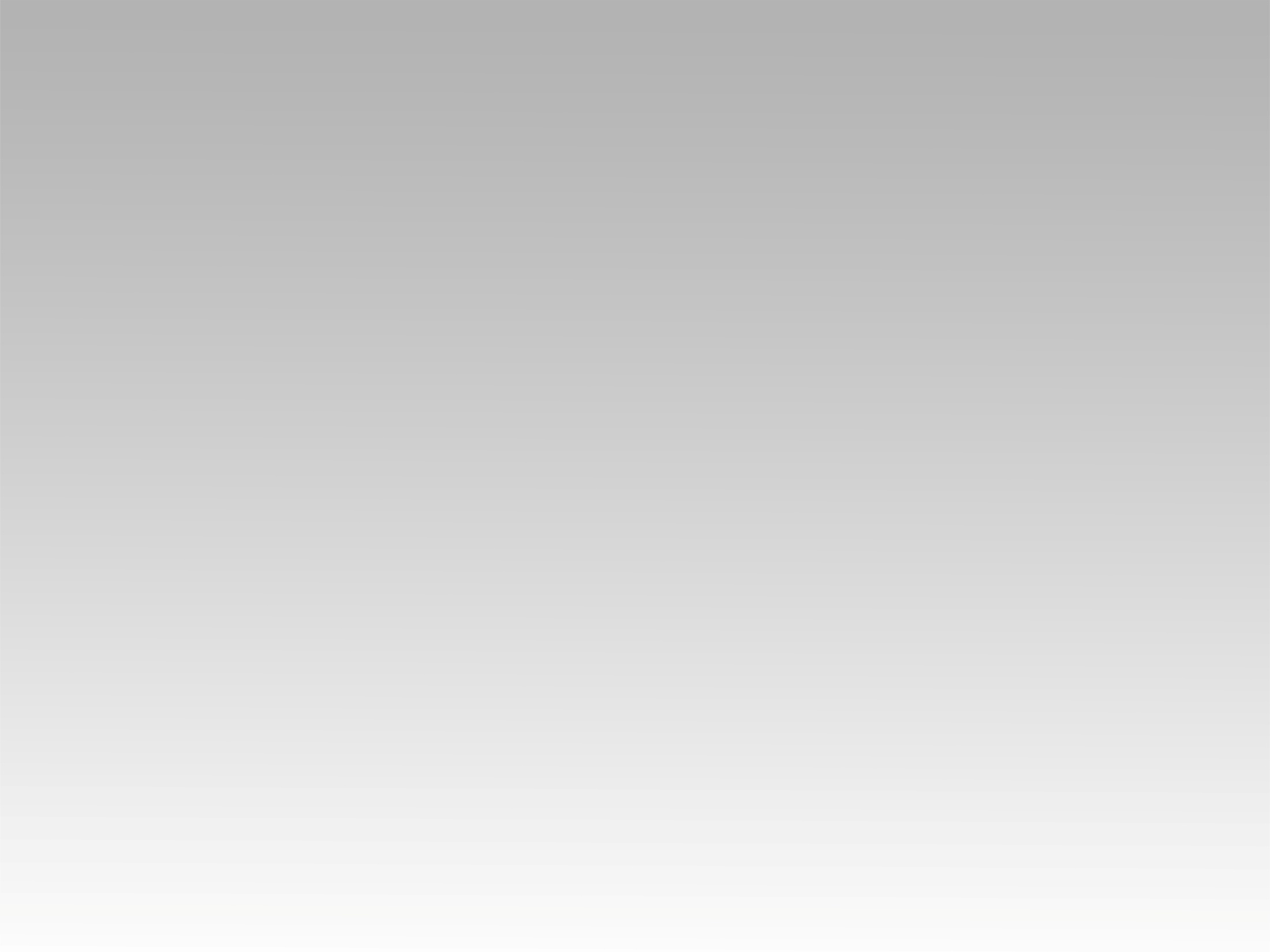 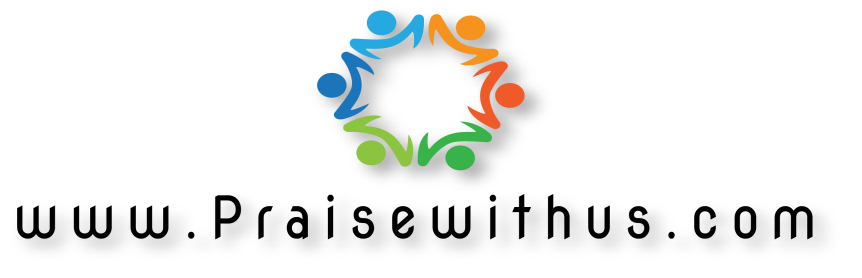